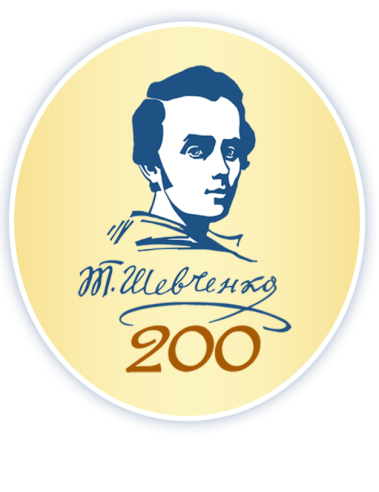 Инновационный мультимедийный проект в рамках областного марафона чтецов"Звучи у нашім ріднім краї, безсмертне слово Кобзаря!”
Автор идеи: Звягинцева Н.Д., 
заведующая ОБПИ Херсонской областной 
библиотеки для детей имени Днипровой Чайки
Техническое исполнение: Франковская М.А., 
главный методист ОБПИ
Форма: 
он-лайн вёрстка веб-издания произведений участников марафона чтецов-авторов
Этапы:
собрать заявки на участие, с текстами произведений и фотографиями авторов в электронном виде 
разработать макет веб-издания, структурировать его по разделам в соответствии с темами присланных работ
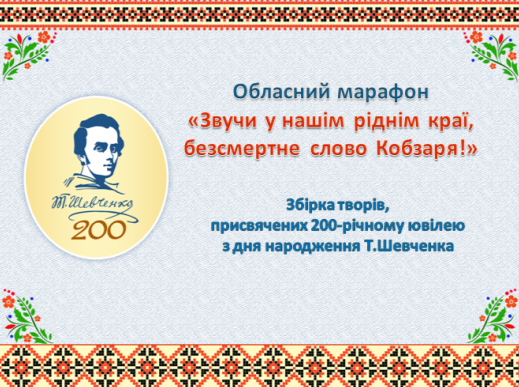 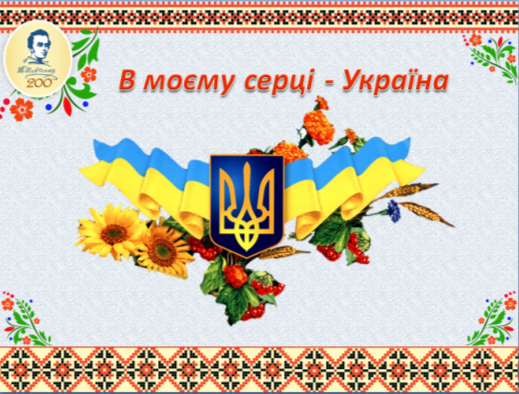 Этапы:
изготовить "Авторское свидетельство“ для каждого участника 
составить сценарий проведения «авторского марафона» и провести его в форме «верстки веб-издания»
Видеосьемка выступлений участников и опубликование видеофайлов на YouTube
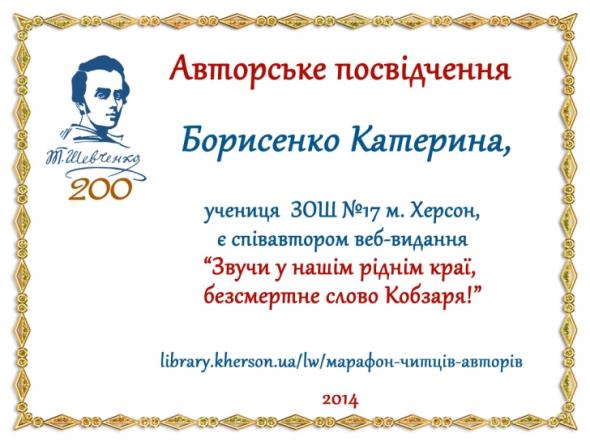 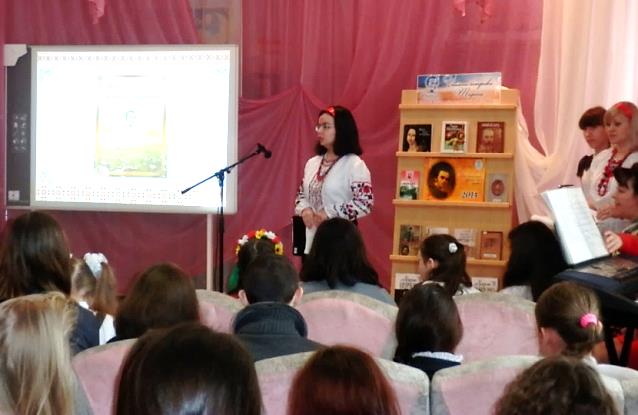 Этапы:
доработать он-лайн верстку: редактирование текстов, генерирование содержания, добавление видео
Опубликовать на “Calameo” и дать ссылку на сайт
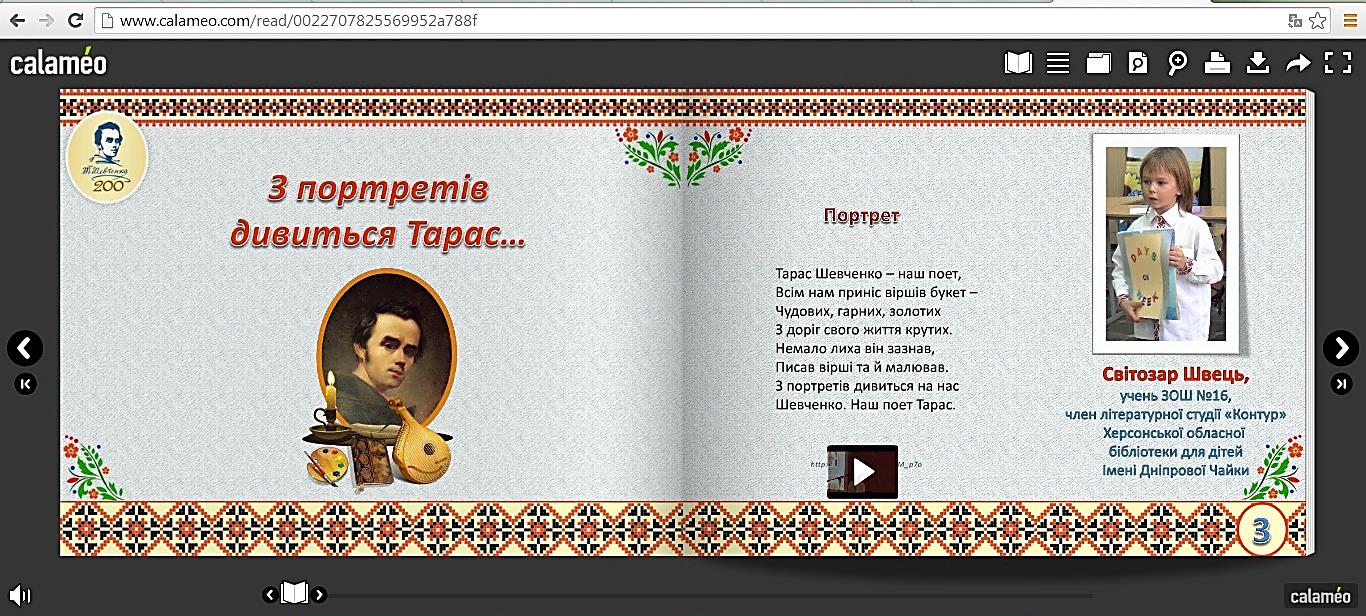 Результаты
Интерактивная инновационная форма он-лайн верстки веб-издания помогла в процессе обычного конкурса чтецов 
(в данном случае это марафон):
удерживать внимание детей, так как все происходящее аудитория видит на экране, а каждый участник ждет своего появления на нем;
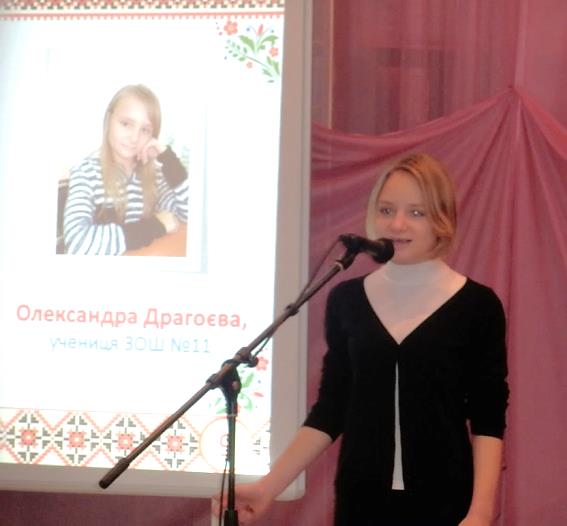 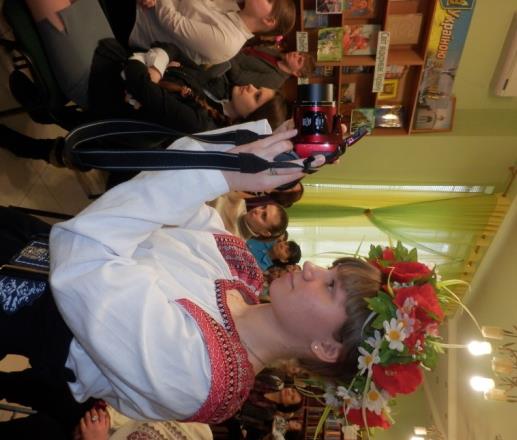 Результаты
сделать ярким и запоминающимся все мероприятие;
повысить самооценку каждого ребенка-участника (меня опубликовали в виртуальной книге!);
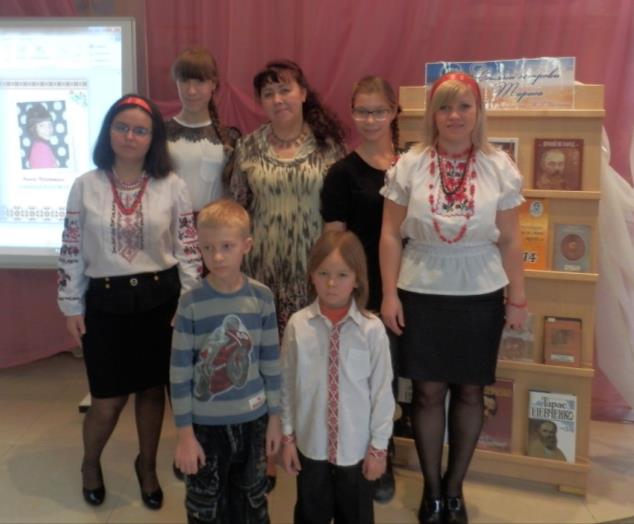 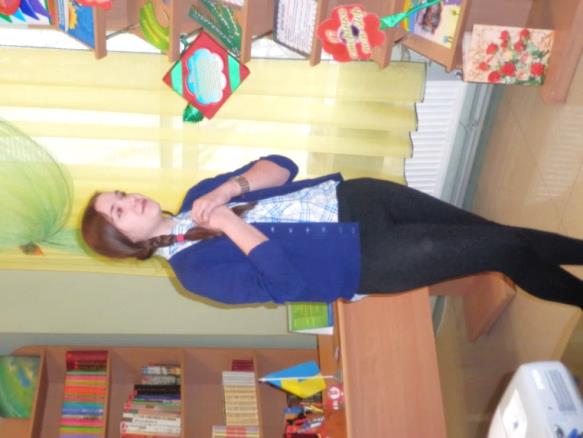 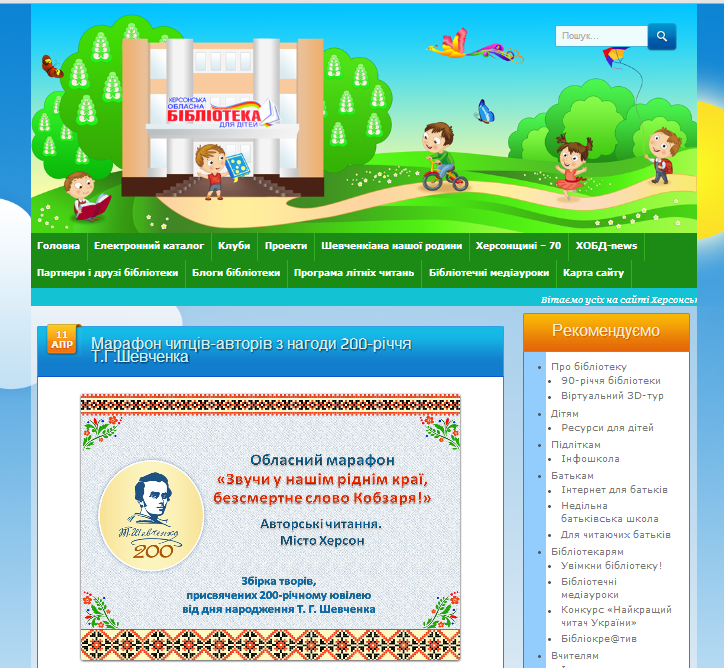 Результаты:
выставить итоги на всеобщее обозрение – и тем самым "продвигать" свой сайт
Спасибо за внимание!

Берите идею – 
она хорошая!